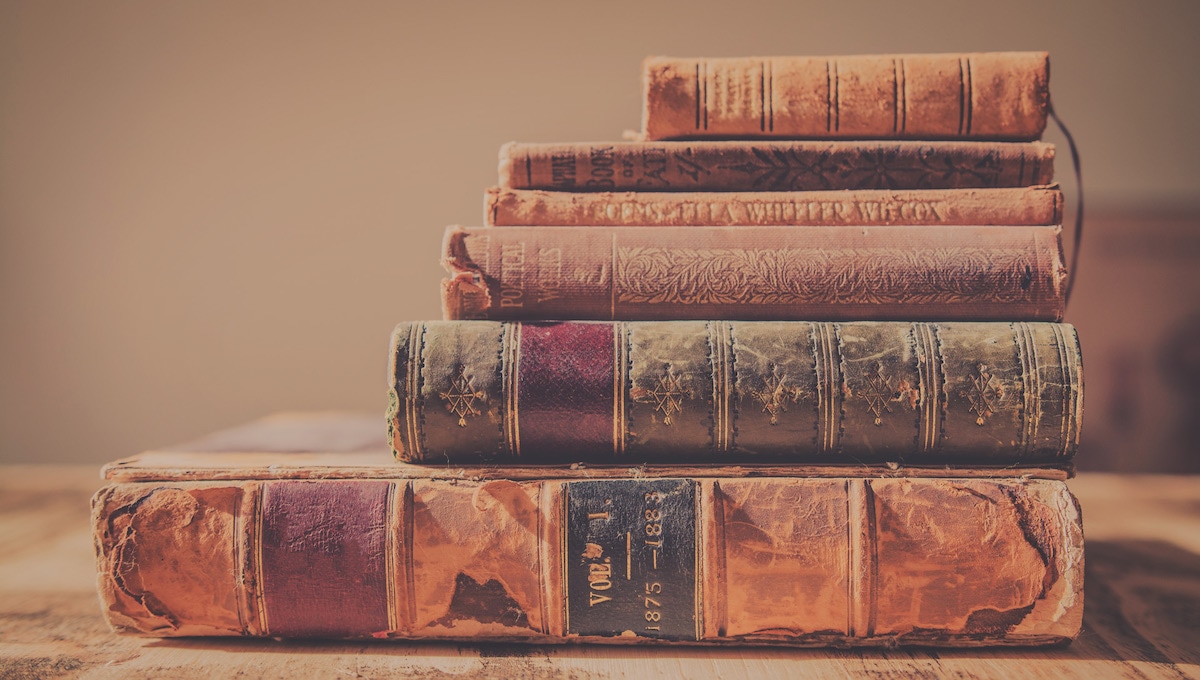 Proverbs
August H. Konkel
McMcaster Divinity College
March 2022
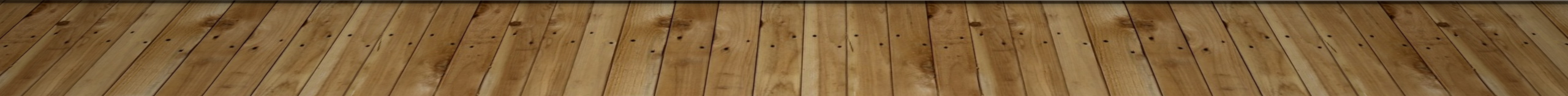 Proverbs
Session 15
Lessons from God’s World
Proverbs 25:1–28

                                 august h. konkel
ORDER OF A GOOD SOCIETY (25:2-7)
Mystery in knowledge (2-3)
Natural order to human order
God’s glory is seen in the mystery of his creation.
King’s dignity is seen is his ability to discern human affairs.
Cosmology and psychology
Astronomy and geology exceed our grasp.
Mind of a king can never be known.
 Purity for success (4-5)
Metals must be refined for function.
Society must control evil to function (e.g. Gen 9:5-6).
 Humility for dignity (6-7)
Dignity is being awarded honor.
Beware of self-promotion.
Humiliation is to lose assumed status.
DISPUTE RESOLUTION (25:8-10)
Resolve disputes when possible (8; cf. Matt 18:15-18)
 Court is a risk (formal of informal).
 Be careful about charges you make (cf. Ps. 139).
 Your charges may not be as valid as you think.
 Your life may not be as honorable as you think.
 Retain confidentialities in a dispute (9-10).
 Deeds are heard and are publicized.
 Disgrace (slander against you) may never be lived down.
POWER OF WORDS (25:11-13)
Words right for the occasion (11)
Image is of pomegranates on a chain (necklace), like those on the temple pillar.
“Word on its wheels,” is a word effective in its movement.
 Corrective words rightly spoken (12)
Complimentary words are better than corrective words.
Corrective words rightly understood are beautiful as well.
 Messages correctly understood (13)
“The medium is the message.” – Marshall McLuhan 
 Message rightly understood strengthens a relationship.
GOOD RELATIONSHIPS (25:14-28)
Be careful what you promise (14).
 Make reactions corrective (15).
 Be moderate in all things (16; cf. v. 27).
 Do not overstay your welcome (17).
 Betrayal is always bad (18-20).
 Mercy is the best revenge (21-22) [cf. Matt. 5:43-48].
 Slander has a price (23).
 A contented home is better than a rich home (24).
 Long awaited news is like cool refreshing water (25; cf. v. 13).
 Righteous may be wronged (26; cf. 12:3; 24:16).
 Lack of self-control is like an undefended city (28).